CE 3500
Transportation Engineering

Vehicle and driver characteristics
March 21, 2011
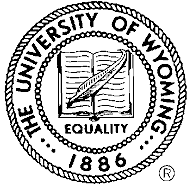 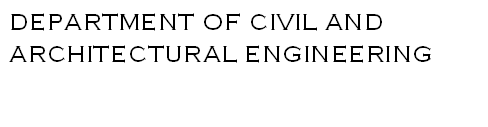 ANNOUNCEMENTS
Group assignment #2 due Friday!
Exam statistics:

Average: 35/50
Standard deviation: 7.8
Max: 48

Average overall grade in the class: 81.3%
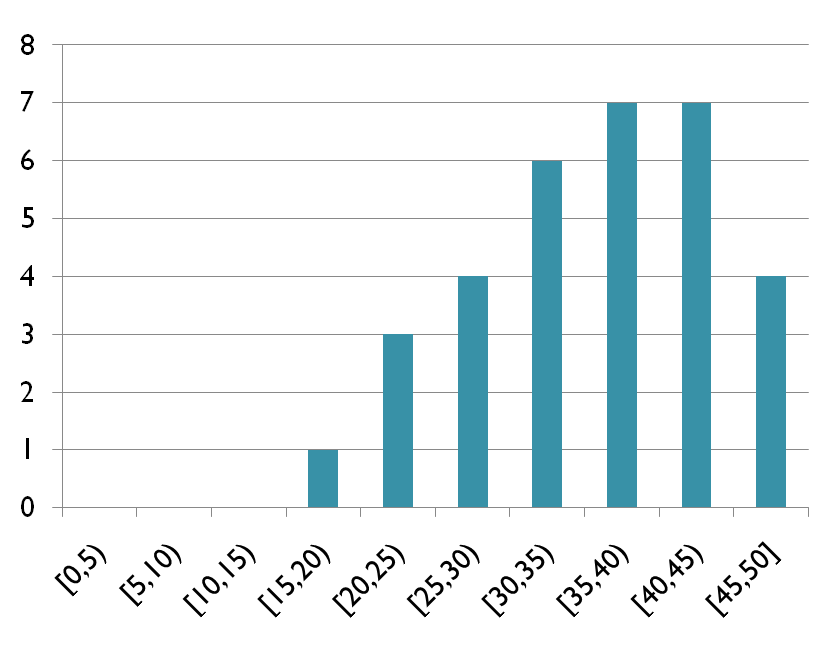 OVERVIEW OF DESIGN
In the next few weeks we’ll talk about:

Vehicle performance
Vertical alignment
Horizontal alignment
Pavement design
In the next few weeks we’ll talk about:

Vehicle performance
Vertical alignment
Horizontal alignment
Pavement design
Think about this as “zooming in” even more than in operations.
Today we’ll focus on vehicle performance.  As a preview, “vertical alignment” and “horizontal alignment” can be thought of as the following:
Vertical alignment:
Horizontal alignment:
VEHICLE PERFORMANCE
What is the fastest speed a vehicle can
safely handle a horizontal curve?
How can we answer this?
What is the fastest speed a vehicle can
safely handle a horizontal curve?
Vehicle speed u
Radius of curvature R
How much centripetal force needed?
What is the fastest speed a vehicle can
safely handle a horizontal curve?
Vehicle speed u , mass m
Radius of curvature R
How much centripetal force needed?
What is the fastest speed a vehicle can
safely handle a horizontal curve?
Vehicle speed u, mass m
Radius of curvature R
How much centripetal force needed?
Where does this force come from?
Available force comes from friction:
Coefficient of side friction (typically around 0.14)
So, to travel the curve safely, we need
so
or
What can we do if we don’t have
enough space to design a curve
with radius
Superelevation:
(Now switching to cross-section)
What is the side force now?
Superelevation:
Gravity
Superelevation:
Normal force
Superelevation:
Side friction
What is net force in the direction parallel to the road surface?
What is net force in the direction parallel to the road surface?
How much force do we need?
Therefore
EXAMPLE
A curve has radius 800 ft, side friction coefficient is 0.14, speed limit is 50 mph.  Is curve safe?  If not, how much superelevation is needed?
STOPPING SIGHT DISTANCE
For traffic signals, we said the stopping distance was
Taking grade into account, we have
Also, we use PIJR time of 2.5s, rather than 1-2 s for signals.  Why?